We are looking to explore experiences of OSCE assessment for students and educators who have been involved in assessment or examination of OSCE’s as part of an Advanced Practice programme in the UK.
If you are interested in taking part please click on the survey link opposite.
Research!‘The reliability and validity of the Objective Structured Clinical Examination as an assessment of capability within Advanced Practitioner Curricula’Student Survey: https://hud.eu.qualtrics.com/jfe/form/SV_bDtCAUEaoEF27zM Educator Survey:https://hud.eu.qualtrics.com/jfe/form/SV_8B8AKkYiWs2VKWG
Outwitting Spine Chilling Examinations
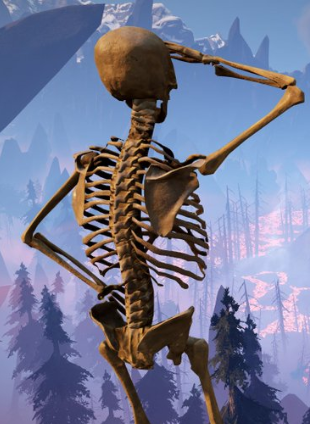 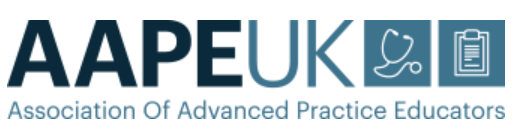 The Evolving Role of Education in Advancing Practice
The reliability and validity of the Objective Structured Clinical Examination as an assessment of capability within Advanced Practitioner Curricula’
AIM

To evaluate advanced practice students and educators experiences of OSCE assessment in advanced practice programmes in the UK.

From this research feedback we aim to develop equitable and fair assessments
OSCE 

The OSCE (Objective Structured Clinical Examination) was developed at the University of Dundee medical school in 1975 to assess the students completing specific tasks (Harden and Gleeson, 1975).
This assessment has subsequently become widely adopted within undergraduate and postgraduate nursing curricula globally.
Higher Education Institutes (HEI’s) and Advanced Practice (AP) teams across the United Kingdom identified variations in OSCE assessment.
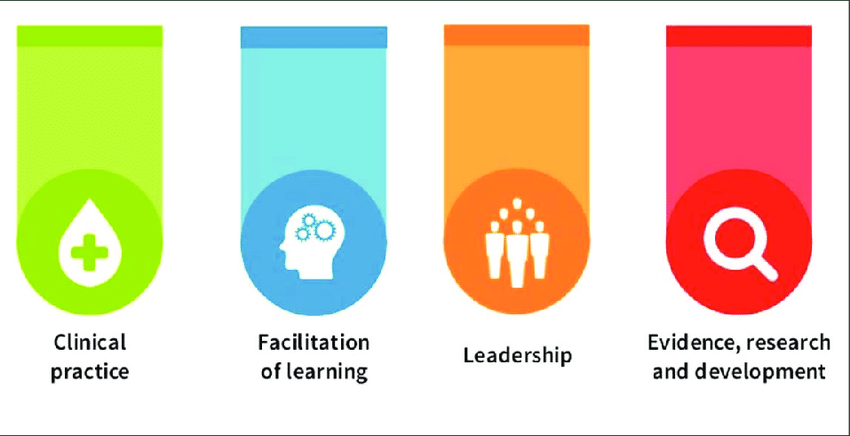 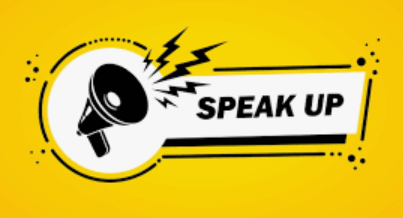 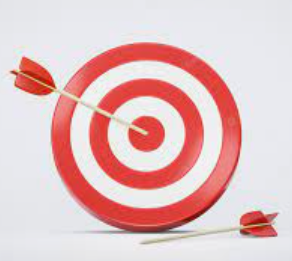 Access the survey through the links on the Research slide
Research Team Joint Principal Investigators: 

 Colette Henderson, University of Dundee 

Prof Melanie Rogers; University of Huddersfield 
 
Investigators: 

Angie Banks, Sheffield Hallam University

Geinor Bean, Cardiff University

Melanie Clarkson, Sheffield Hallam University

Pete Daffada, Cardiff University

Lizanne Hamilton-Smith, University of Highlands and Islands

Dr. Kate Goodhand, Robert Gordon University

Dr. Anna Jones, Cardiff University

Angharad Ladd, Swansea University

Dr. Kevin Stirling, University of Dundee

Ann Sunderland, University of Huddersfield and Sheffield Hallam

Jonathon Thomas, Swansea University
METHODS

Advanced Practitioner students and HEI educators will be invited to complete an anonymous online questionnaire
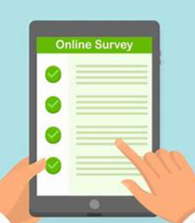